Svarbiausi 2019 m. mokymosi pasiekimų patikrinimų rodikliai ir rezultatai
1
Populiariausi valstybiniai egzaminai
anglų kalba;
matematika; 
istorija.
Kai kurie laikymo rodikliai
3
[Speaker Notes: 2018 m. po vieną kandidatą neišlaikė anglų k. ir biologijos egz., 2019 m. – po vieną fizikos, anglų kalbos ir istorijos egz., trys neišlaikė matematikos. Džiugina faktas, kad neišlaikiusiųjų LKL VBE ženkliai sumažėjo (2017 m. ir 2018 m. didžiąją dalį  neišlaikiusiųjų sudarė abiturientai, neišlaikę LKL), šiemet neišlaikė tik trys (t.y. 8,1%, kai 2018 m. – 21%; 2017 m. – 22,4%). 
Iš viso 100 balų buvo įvertinti 6 darbai (2 iš anglų kalbos, 2 iš rusų (užsienio) kalbos ir 2 iš matematikos); du iš kandidatų pelnė po  du šimtukus. TVPMC abiturientai pelnė 4 šimtukus (1 iš LKL ir 3 iš rusų (užsienio) kalbos).]
Lietuvių kalbos ir literatūros VBEPasirinkusiųjų dalis
4
[Speaker Notes: Iki 2017 m. pasirenkančių LKL VBE dalis sparčiai augo: 2016 m. jį laikyti pasirinko 39% savivaldybės abiturientų (šalyje beveik trečdaliu daugiau, t. y. 58%), 2017 m. - 62% (šalyje 58%). O štai nuo 2018 m. pastebimas sumažėjimas: 2018 m. - 50%, 2019 m. – 44,6%. Tuo tarpu šalies mastu šio egzamino pasirinkimas auga: 2018 m. – 59%, 2019 m. – 60%.]
GERIAUSIAIS BALAIS (86–100) IŠLAIKIUIŲJŲ VBE DALIS (1)
5
[Speaker Notes: Palyginus su 2017 ir 2018 m., didėja pagrindiniu lygmeniu LKL VBE išlaikiusiųjų dalis: 24% - 2017 m., 44% - 2018 m., 49% - 2019 m. Išlaikiusių aukštesn. lygmeniu dalis tiek savivaldybės, tiek šalies mastu išaugo ~5 kartus (bet mūsų savivaldybės rezultatai šiuo atžvilgiu kol kas atsilieka dukart).
Anglų kalbos egzamino rezultatai labai geri. Antrus metus virš 40% laikiusiųjų jį išlaikė pagrindiniu lygmeniu. 
IT VBE rezultatai prastesni už praeitų metų rezultatus, tačiau pakankamai geri. Pagrindiniu lygmeniu šį egzaminą išlaikė 30,8 % (2018 m. - 37,5% laikiusiųjų). Pažymėtina, kad pagr. ir aukštesn. lygmeniu išlaikė tik vienos gimnazijos kandidatai.
Nors rusų (užsienio) kalbos VBE rezultatai šiek tiek prastesni už 2018 m. rezultatus, tačiau šis egzaminas laikomas vien tik pagrindiniu ir aukštesniuoju lygmeniu. 
Nepaisant to, kad šiemet ir yra neišlaikiusiųjų matematikos VBE, tačiau bendri rezultatai žymiai geresni už 2018 m.  bei šalies rezultatus (visais aspektais).]
GERIAUSIAIS BALAIS (86–100) IŠLAIKIUIŲJŲ VBE DALIS (2)
6
[Speaker Notes: Apie fizikos egzaminą nereiktų daryti ypatingų išvadų, nes šį egzaminą laiko nedaug kandidatų (dėl to lyginti su šalies rezultatais negalima). 2016-2018 m. fizikos VBE išlaikiusių aukščiausiu lygmeniu nebuvo, 2019 m. – 14,3%; kiti šį egzaminą 2017 ir 2018 m. išlaikė  pagrindiniu lygmeniu, 2019 m. pagrindiniu lygmeniu išlaikė 28,6% laikiusių egzaminą, 42,9% - patenkinamuoju.
Apie chemijos egzaminą taip pat nedarytina ypatinga išvada (egzaminą laiko labai nedaug kandidatų ir dėl to lyginti su šalies rezultatais negalima). Pažymėtina, kad pagr. lygmeniu jį išlaikė, kaip ir 2017 bei 2018 metais, 50% laikiusiųjų.
Nėra blogi biologijos rezultatai, nes pagrindiniu lygmeniu išlaikė 60% laikiusiųjų (2018 m. - 38,5%), šalies rodiklis – 50,6%. 
Istorijos rezultatai taip pat nėra blogi, nes pagrindiniu lygmeniu jį išlaikė 66,7% laikiusių (2018 m. - 52%; 2017 m. – 57%), šalies rodiklis 56,7% (2018 m. - 45,6%.).
2018 m. geografijos rezultatai buvo geriausi per pastaruosius 5 metus; šiemet jie prastesni, tačiau pusė kandidatų išlaikė pagrindiniu lygmeniu  (2018 m. - 66,7%). Apie šį egzaminą nedarytina ypatinga išvada, nes laikė labai  nedaug kandidatų.]
Lietuvių kalbos ir literatūros VBEVertinimo vidurkis
7
[Speaker Notes: Bendras LKL VBE vidurkis padidėjo – 42,1 (2017 m. – 27, 2018 m. - 35,5).]
Tiksliųjų mokslų dalykų VBEVertinimo vidurkis
8
[Speaker Notes: 2019 m. IT VBE rezultatai skiriasi tarp abiejų gimnazijų beveik 2,5 karto.]
Gamtamokslių dalykų VBE  Vertinimo vidurkis
9
[Speaker Notes: 2018 m. fizikos BE vidurkis nefiksuotas, nes laikė tik vienas kandidatas.]
Užsienio kalbų VBE (4) Vertinimo vidurkis
10
Socialinių mokslų dalykų VBEVertinimo vidurkis
11
Apibendrinti savivaldybės 2019 m. VBE rezultatai
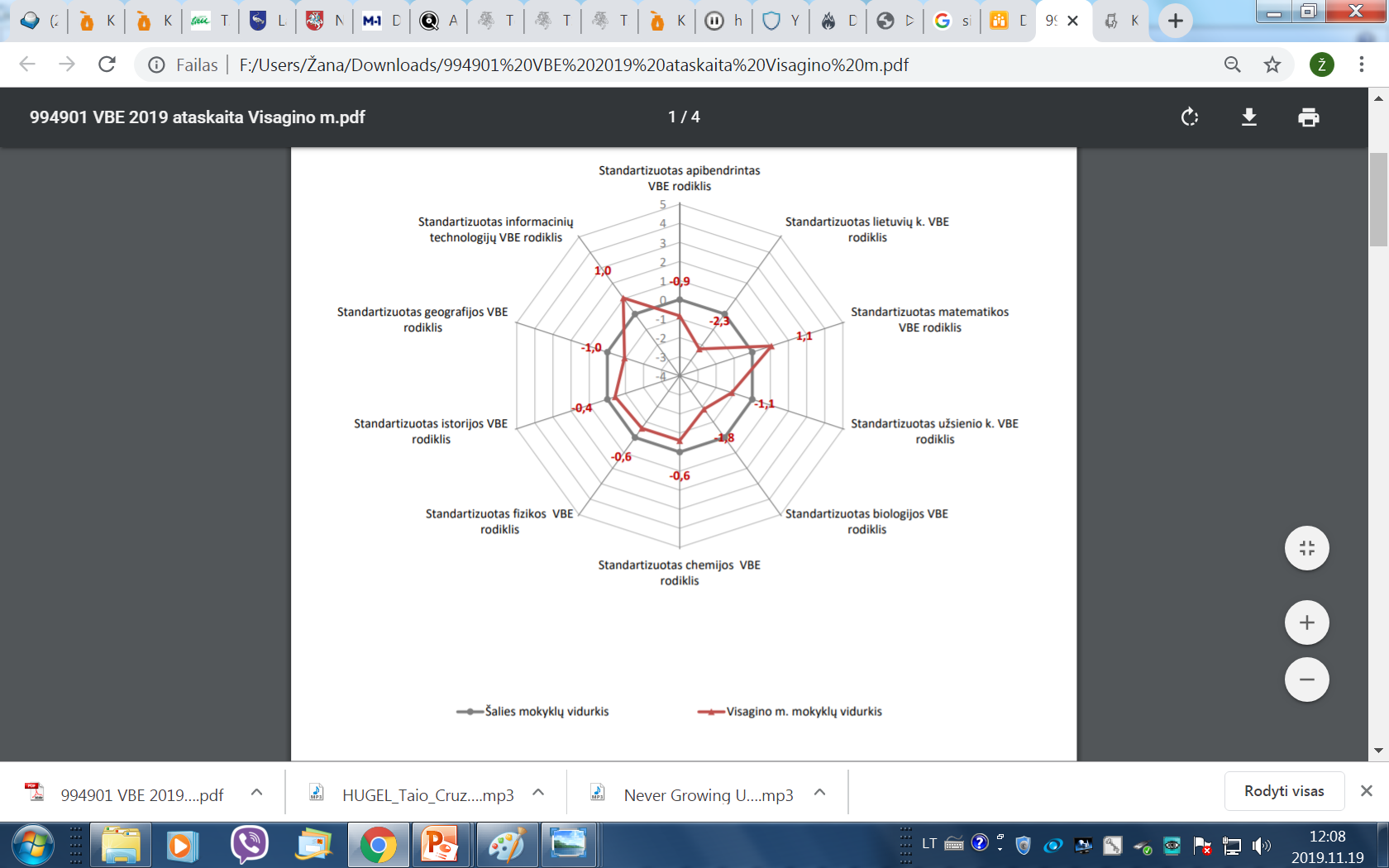 12
[Speaker Notes: VBE rezultatai lyginami su šalies mokyklų rezultatais. Lyginimo patogumo sumetimais, visi rezultatai diagramose perskaičiuoti į taip vadinamus standartizuotus taškus. Apskaičiuojant standartizuotus taškus, visų šalies mokyklų rezultatai centruojami ir normuojami. Kitaip tariant, perskaičiavus visų mokyklų rezultatus į standartizuotus taškus, kiekvienoje vertinimo srityse jų vidurkiai lygūs 0, o standartiniai nuokrypiai - 1. Pavyzdžiui, jei savivaldybės rezultatas kurioje nors srityje (išreikštas standartizuotais taškais) yra aukštesnis už 1, tai savivaldybė yra tarp geriausių (šioje srityje) 16% šalies savivaldybių. O jei savivaldybės rezultatas yra aukštesnis už 2, tai savivaldybė yra tarp 2-3% geriausių savivaldybių. Standartizuotas apibendrintas VBE rodiklis atspindi savivaldybės darbo efektyvumą mokant skirtingų dalykų. Atitinkamo dalyko standartizuotas VBE rodiklis apskaičiuojamas sudedant visus savivaldybės abiturientų gautus dalyko VBE įvertinimus, padalijant sumą iš bendro savivaldybės abiturientų skaičiaus ir gautąjį dalmenį paverčiant standartizuotais taškais. Šis rodiklis atspindi vidutinį VBE balų skaičių, tenkantį vienam mokyklos abiturientui. Kuo daugiau mokinių laiko VBE ir geriau juos išlaiko, tuo šis rodiklis būna aukštesnis.]
Apibendrinti savivaldybės 2018 m. VBE rezultatai
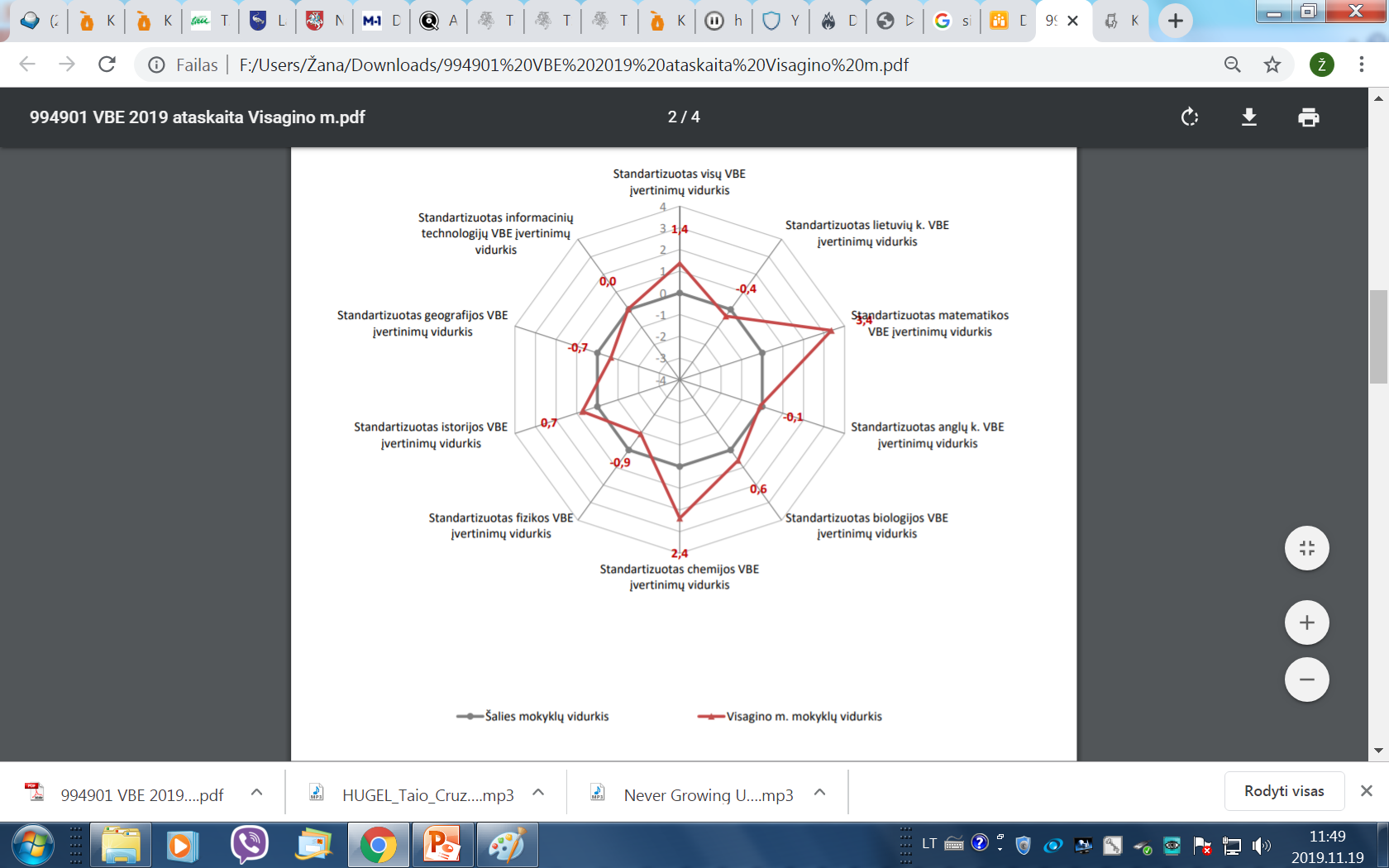 13
[Speaker Notes: Standartizuotas visų VBE įvertinimų vidurkis atspindi bendrą darbo kokybę, rengiant mokinius brandos egzaminams. Šis rodiklis apskaičiuojamas visų egzaminą laikiusių mokinių gautų VBE įvertinimų balais sumą padalijant iš įvertinimų skaičius ir gautą skaičių paverčiant standartizuotais taškais. Šis rodiklis atspindi vidutinį mokinių gautą VBE balų skaičių.]
Lietuvių kalbos ir literatūros MBE  Vertinimo vidurkis
[Speaker Notes: Už 2017 m. grafike duomenų nėra, nes laikė tik vienos mokyklos abiturientai. Bendras balo vidurkis sumažėjo nuo 6,8 (2018 m.) iki 5,9 (2019 m.). Gavusių 9-10 balų įvertinimą dalis taip pat sumažėjo: 2018 m. – 4,3% (šalyje 3,5%), 2019 m. – 2,3% (šalyje 2,5%). Įvertintų 4 balais mokinių dalis daugiau kaip dvigubai didesnė rusų mok. k. mokyklose ir siekia apie trečdalį šių mokyklų laikiusių MBE. Pažymėtina, kad įvertinimo vidurkio skirtumas tarp rusų ir lietuvių mok. k. mokyklų sudaro apie 1 balą.]
Stiprybės
Pakankamai aukšta užsienių kalbų, socialinių mokslų ugdymo kokybė;
Pakankamai geri tiksliųjų mokslų ugdymo rezultatai;
Gerėjantys rezultatai gamtos mokslų ugdymo srityje;
Gerėjantys lietuvių kalbos ir literatūros egzamino laikymo rezultatai;
Puikūs matematikos egzamino rezultatai.
15
Kas neramina (analizuotina, tobulintina, stiprintina).....
Ar geresni LKL egzamino rezultatai suteikia vilties apie gerėjimo tendenciją?....
16
PUPP rezultatai (įvertinimų vidurkiai)
17
[Speaker Notes: Bendri PUPP įvertinimo (balais) vidurkiai pagal dalykus (įskaitant visas mokyklas) beveik tokie patys kaip ir šalies ir panašūs į 2018 m. rezultatus. Lietuvių kalbos ir literatūros PUPP balo vidurkis 6,1 (šalyje 6,3). Tačiau pažymėtinas skirtumas tarp rusų mok. kalba ir lietuvių mok. kalba mokyklų  mokinių rezultatų, ir jis padidėjo: jeigu 2018 m. skirtumas sudarė daugiau negu 1 balą (atitinkamai 5,8 ir 7; šalyje panaši tendencija), tai 2019 m. skirtumas siekia beveik 2 balus (atitinkamai 5,4 ir 7,3). 2018 m. matematikos balo vidurkis 4,8  (šalyje 4,8), tai buvo blogiausias rezultatas per pastaruosius 5 metus. O štai šiemet vidurkis ženkliai pagerėjo (beveik 6 balai, respublikoje – 5,3).
Šiemet šalies mastu padaugėjo tų mokinių, kurie iš LKL PUPP gavo 9–10 balų įvertinimą: šiais metais jų 14,5 proc., o 2018 metais 9–10 balų įvertinimą gavo 12,4 proc. mokinių. Tuo tarpu Visagine tokių sumažėjo: 2019 m. 9-10 balų įvertinimą gavo 10,7% laikiusiųjų (2018 m. – beveik 15%). Šiemet neigiamais pažymiais lietuvių kalbą ir literatūrą išlaikė 8,3 % mokinių (tai beveik dvigubai daugiau, nei 2018 m. - 4,7% mokinių), ir tai, kaip ir 2018 m., tik mokiniai iš rusų mok. k. mokyklos. 
Šiemet šalies mastu padaugėjo tų mokinių, kurie iš matematikos PUPP gavo 9–10 balų įvertinimą: šiais metais jų 10 proc., o 2018 metais 9–10 balų įvertinimą gavo 6 proc. mokinių. Visagine tokia pati tendencija: šiais metais 9-10 balų buvo 11,9 % (2018 m. – 4,7%). Šalyje sumažėjo ir neigiamus įvertinimus gavusių mokinių dalis (nuo 28,3% 2018 m. iki 20,7% 2019 m.). Mūsų savivaldybėje taip pat:  nuo 20,6% 2018 m. iki 14,3% 2019 m.]
PUPP rezultatai(bent pagrindinį mokymosi pasiekimų lygį pasiekusių mokinių dalis )
18
Probleminės sritys
LKL PUPP įvertinimo vidurkių skirtumas tarp rusų mok. kalba mokyklos IR lietuvių mok. kalba mokyklų  DIDĖJA...;  Mažėja gavusių 9-10 balų įvertinimą iš LKL PUPP dalis ir auga dalis išlaikiusiųjų neigiamais pažymiais.
19
Išsilavinimo įgijimas
20
Nacionalinis mokinių pasiekimų patikrinimas
Paskirtis – suteikti švietimo dalyviams grįžtamojo ryšio informacijos apie mokinių mokymosi rezultatus sprendimams mokymui(si) tobulinti priimti.
21
MOKINIŲ PASISKIRSTYMAS PAGAL GRUPES
Matematika, 2 kl.
2018 m.                                                    2019 m.
22
[Speaker Notes: Mokiniai į grupes suskirstyti, remiantis 2018 metų NMPP testų rezultatų deciliais. Deciliai yra gaunami į dešimt lygių dalių padalijus eilę, kurią sudaro mokiniai, išdėstyti jų surinktų taškų sumos didėjimo tvarka. Pirmajam deciliui priskiriamas dešimtadalis mokinių, surinkusių mažiausiai taškų, dešimtajam – dešimtadalis, surinkusiųjų daugiausiai taškų.	
Pirmajai grupei priskiriamas dešimtadalis mokinių, surinkusių mažiausiai taškų, antrajai grupei priskirti mokiniai, kurie pagal pasiektus rezultatus priklauso 2, 3 ar 4 deciliui, trečiajai grupei priskirti mokiniai, kurie pagal pasiektus rezultatus priklauso 5, 6, 7, 8, 9 ar 10 deciliui. Pateikiamos mokinių grupės nėra pasiekimų lygiai. Šie duomenys atskleidžia bendruosius mokinio mokymosi pasiekimus ir netiesiogiai rodo, kiek jis turėtų pasistengti, siekdamas aukštesnių rezultatų.
Palyginus su 2018 m., antrokų matematikos rezultatai ženkliai geresni (per pusę mažiau 1 gr.) ir mažai kuo skiriasi nuo visų dalyvavusių.
Savivaldybės rezultatai geresni už bendrą Lietuvos miestų pasiekimų rodiklį.]
MOKINIŲ PASISKIRSTYMAS PAGAL GRUPES
Skaitymas, 2 kl.
2018 m.                                                    2019 m.
23
[Speaker Notes: Šių metų antrokų skaitymo rezultatai šiek tiek geresni, nei 2018 m. antrokų. Savivaldybės rezultatai geresni už bendrą Lietuvos miestų pasiekimų rodiklį.]
MOKINIŲ PASISKIRSTYMAS PAGAL GRUPES
Rašymas I d., 2 kl.
2018 m.                                                    2019 m.
24
[Speaker Notes: 2019 m. rezultatai gerokai geresni už 2018 m. pasiekimus. Savivaldybės rezultatai geresni už bendrą Lietuvos miestų pasiekimų rodiklį.]
MOKINIŲ PASISKIRSTYMAS PAGAL GRUPES
Rašymas II d., 2 kl.
2018 m.                                                    2019 m.
25
[Speaker Notes: 2019 metų antrokų rezultatai ženkliai aukštesni už 2018 m. pasiekimus rašyme (II d.): 5 kartus mažesnė 1 gr. dalis ir daugiau kaip dvigubai didesnė 3 gr. dalis. 
Savivaldybės rezultatai geresni už bendrą Lietuvos miestų pasiekimų rodiklį.]
MOKINIŲ PASISKIRSTYMAS PAGAL MOKYMOSI PASIEKIMŲ LYGIUS
Matematika, 4 kl.
2018 m.                                                    2019 m.
26
[Speaker Notes: Išaugo aukštesniojo lygmens pasiekusiųjių, tačiau padidėjo ir tik patenkinamojo lygmens pasiekusių. Visų mokyklų pasiekimų vidurkis pagal vidutiniškai surinktų taškų dalį didesnis už kitų miestų mokyklų pasiekimų vidurkį ir beveik visų mokyklų pasiekimų vidurkis didesnis už kitų šalies tokio pat tipo mokyklų pasiekimų vidurkį. Savivaldybės rezultatai geresni už bendrą Lietuvos miestų pasiekimų rodiklį.]
MOKINIŲ PASISKIRSTYMAS PAGAL MOKYMOSI PASIEKIMŲ LYGIUS
Skaitymas, 4 kl.
2018 m.                                                    2019 m.
27
[Speaker Notes: Padidėjo tik patenkinamojo lygmens pasiekusių. Savivaldybės rezultatai šiek tiek geresni už bendrą Lietuvos miestų pasiekimų rodiklį (arba panašūs).]
MOKINIŲ PASISKIRSTYMAS PAGAL MOKYMOSI PASIEKIMŲ LYGIUS
Rašymas, 4 kl.
2018 m.                                                    2019 m.
28
[Speaker Notes: Beveik trečdaliu padidėjo tik patenkinamojo lygmens pasiekusių ir ženkliai sumažėjo aukštesniojo lygmens pasiekusių.  Savivaldybės rezultatai blogesni už bendrą Lietuvos miestų pasiekimų rodiklį, be to nepasiekusių patenkinamojo lygmens dalies Visagino rodiklis beveik dviem kartais didesnis.]
MOKINIŲ PASISKIRSTYMAS PAGAL MOKYMOSI PASIEKIMŲ LYGIUS
Pasaulio pažinimas, 4 kl. 
2018 m.                                                    2019 m.
29
[Speaker Notes: Išaugo aukštesniojo lygmens pasiekusių dalis. Savivaldybės rezultatai šiek tiek geresni už bendrą Lietuvos miestų pasiekimų rodiklį, tačiau pasiekusių tik patenkinamojo lygmens dalies savivaldybės rodiklis 1,5 procento didesnis už bendrą Lietuvos miestų pasiekimų rodiklį.]
MOKINIŲ PASISKIRSTYMAS PAGAL MOKYMOSI PASIEKIMŲ LYGIUS
Matematika, 6 kl.
2018 m.                                                    2019 m.
30
[Speaker Notes: Rezultatai šiek tiek prastesni nei 2018 m. Pasiekusių tik patenkinamojo lygmens dalis šiek tiek didesnė, o pagrindinio lygmens – šiek tiek mažesnė, palyginus su bendrais Lietuvos miestų pasiekimų atitinkamais rodikliais. Tačiau nepasiekusiųjų patenkinamojo lygmens dalis 1,5 karto mažesnė, o pasiekusių aukštesniojo lygmens dalis 1,3 didesnė.]
MOKINIŲ PASISKIRSTYMAS PAGAL MOKYMOSI PASIEKIMŲ LYGIUS
Skaitymas, 6 kl.
2018 m.                                                    2019 m.
31
[Speaker Notes: Ženkliai sumažėjo aukštesniojo lygmens pasiekusiųjų dalis ir išaugo tik patenk. lygmens pasiekusių dalis. Savivaldybės rezultatai šiek tiek geresni už bendrą Lietuvos miestų pasiekimų rodiklį (arba panašūs), tačiau nepasiekusiųjų patenkinamojo lygmens dalis didesnė 0,5 karto.]
MOKINIŲ PASISKIRSTYMAS PAGAL MOKYMOSI PASIEKIMŲ LYGIUS
Rašymas, 6 kl.
2018 m.                                                    2019 m.
32
[Speaker Notes: Labai skiriasi lietuvių ir rusų mok. k. mokyklų rezultatai....
Nors savivaldybės rezultatai šiek tiek geresni už bendrą Lietuvos miestų pasiekimų rodiklį, tačiau nepasiekusiųjų patenkinamojo lygmens dalis daugiau nei 1 procentu didesnė.]
Palyginimas su 4 kl. (2017 m.)
Skaitymas
33
[Speaker Notes: Rezultatai gerėja: beveik dvigubai daugiau pasiekusių pagr. lygmens / mažiau pasiekusių tik patenkinamojo lygmens, beveik 5 kartus mažiau nepasiekusių patenk. lygmens.]
Palyginimas su 4 kl. (2017 m.)
Matematika
34
[Speaker Notes: Buvusių ketvirtokų, pasiekusių patenkinamojo lygmens, padaugėjo 6 kl. trečdaliu ir sumažėjo dalis pasiekusių pagr. lygmens. Daugiau nei dvigubai išaugo nepasiekusių patenkinamojo lygmens. 	2018 m. analizė rodė panašius rezultatus.]
Palyginimas su 4 kl. (2017 m.)
Rašymas
35
[Speaker Notes: Sumažėjo pasiekiančių tik patenkinamojo lygmens dalis, tačiau beveik dvigubai sumažėjo ir pasiekusių aukštesn. lygmens. Labai ženkliai padaugėjo nepasiekiančių patenk. lygmens....]
eNMPP: 8 KL. MOKINIŲ PASISKIRSTYMAS PAGAL PASIEKIMŲ grupes
Matematika                     Gamtos mokslai
36
[Speaker Notes: 1 pasiekimų grupė (žemesnieji pasiekimai).
2 pasiekimų grupė (žemesnieji vidutiniai pasiekimai). 
3 pasiekimų grupė (aukštesnieji vidutiniai pasiekimai). 
4 pasiekimų grupė (aukštesnieji pasiekimai).
Matematikos rezultatai geresni nei respublikos, gamtos mokslų – prastesni.]
Pridėtinė vertė
37
[Speaker Notes: Mokyklų sukuriama pridėtinė vertė – tai tiesioginis vidutinis mokyklų indėlis į kiekvieno mokinio mokymosi pasiekimus, kuris apskaičiuojamas atsižvelgiant į skirtingas mokinių socialines ekonomines sąlygas namuose ir kai kurias asmenines mokinio savybes. Pridėtinė vertė apskaičiuojama naudojantis mokinių užpildytų klausimynų duomenimis. Kalbant atskirai pagal mokyklas, tik vienoje iš savivaldybės mokyklų ji yra teigiama (4 kl.), vienoje iš mokyklų ji yra neigiama (6 kl.). Trečius metus iš eilės patyčių situacijos rodiklis 4 kl. ir 6 kl. išlieka su neigiamu ženklu.]
Probleminės sritys...
Rašymas (4, 6 kl.);
Lietuvių kalba (10 kl.);
Prastėjantys šeštokų matematikos rezultatai;
Gerintini dešimtokų matematikos ir dvyliktokų lietuvių kalbos rezultatai;
................................
38